Муниципальное  казенное общеобразовательное учреждение  Бутурлиновская средняя общеобразовательная школа № 1  Бутурлиновского муниципального района Воронежской области
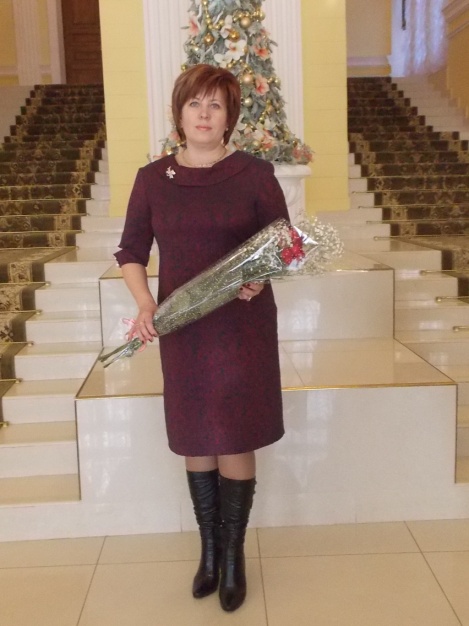 Привалова Маргарита Алексеевнаучитель истории и обществознаниявысшая квалификационная категориястаж работы 21 год
Конкурс лучших учителей образовательных учреждений для денежного поощрения за высокие достижения в педагогической деятельности в рамках реализации приоритетного национального проекта «Образование» в 2014году
Учитель… Школа…Начало начал. Здесь истоки характеров, идеалов, убеждений. Врачи и строители, летчики и инженеры – все начинается здесь. Какими сумеешь вырастить и воспитать их? Чему научить? Какой след оставишь в юных сердцах?
Применение современных образовательных технологий
Интерактивное обучение
воспитывать у детей самостоятельность;

ориентироваться в меняющейся жизненной ситуации; 

грамотно работать с информацией;

дать ученикам глубокие прочные знания;

применять полученный опыт для выявления и решения новых проблем;
 
быть коммуникабельными, контактными в различных социальных группах.
Конкурентно – способная,
социально активная личность.
Применение ИКТ  в процессе обучения
Он-лайн проверка
Виртуальные экскурсии
Анимированные приложения
Банк тестовых заданий
Интернет ресурсы
КИМы
Тема самообразования «Интерактивный подход как способ повышения эффективности уроков истории и обществознания».
Развивает:  
стремление к общему успеху ;
активизирует процесс обучения;
повышает заинтересованность обучающихся
толерантность;
ответственность;
умение слушать и слышать;
уважать другое мнение, отличное от своего
 .
Методы и формы обучения:
Метод обучения в парах;
метод проектов;
работа в малых группах;
ролевая игра;
деловая игра;
коллективные решения творческих задач;
кейс – метод;
дискуссия;
интервью;
просмотр и обсуждение видеофильмов;
презентация с использованием разных  вспомогательных средств обсуждения;
мозговой штурм.
Цели:
Создать  комфортные условий обучения, при которых ученик чувствует свою успешность, свою интеллектуальную состоятельность;

повышение эффективности образовательного процесса, достижение всеми учащимися высоких результатов обучения
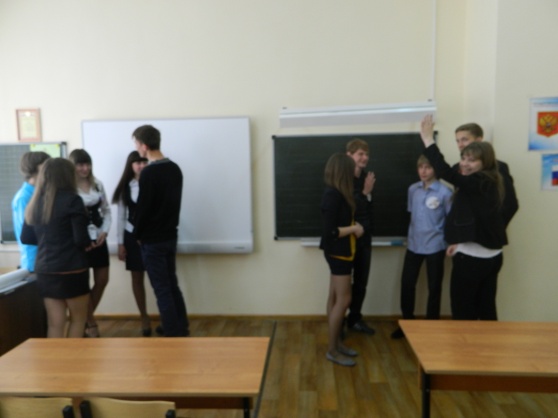 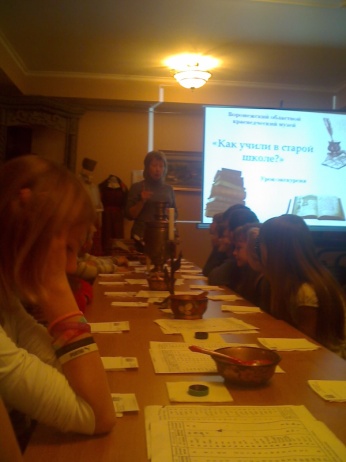 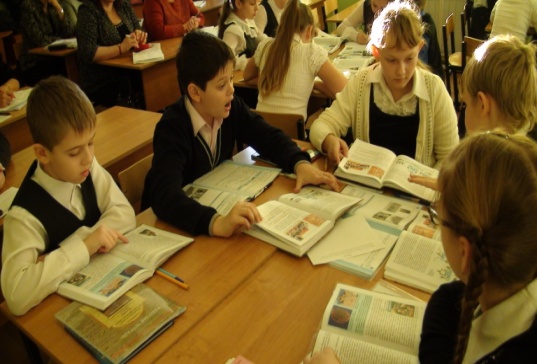 ФГОС ООО
Цель: развитие функционально грамотной личности, т.е. человека, который сможет активно пользоваться своими знаниями, постоянно учиться и осваивать новые знания всю жизнь.
Урочная деятельность
 основана на УМК для 5-9 классов. Авторы Д.Д. Данилов,А. В. Кузнецова.
Принципы:
Личностно ориентированные
Культурно ориентированные
Деятельностно ориентированные

Образовательные технологии деятельностного типа:
Технология проблемного диалога;
Технология оценивания;
Технология продуктивного чтения;
Задания по групповой работе.

.
Внеурочная деятельность:
2012 -2013 уч.год – «Краеведение»
2013 -2014 уч.год – «Проектная  деятельность»
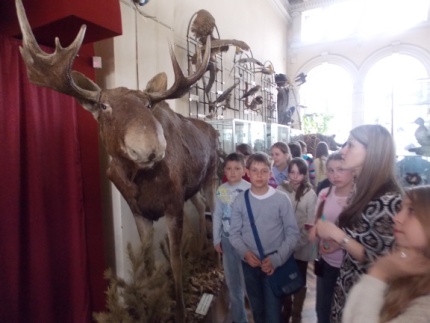 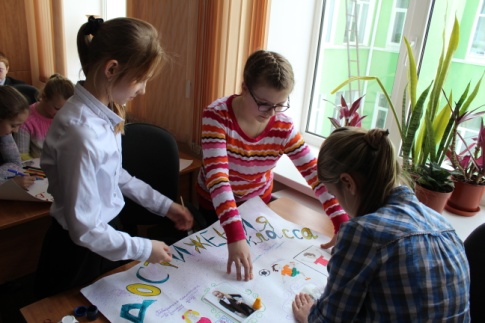 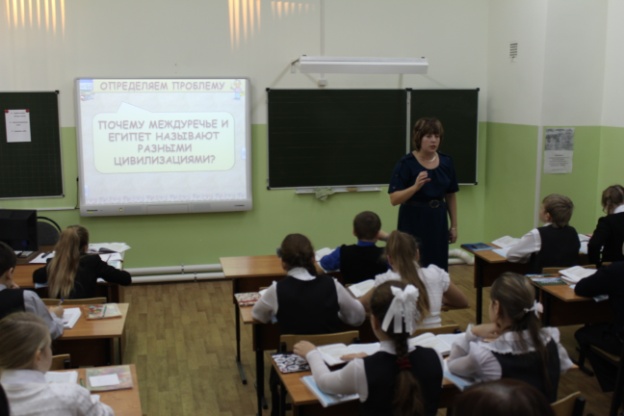 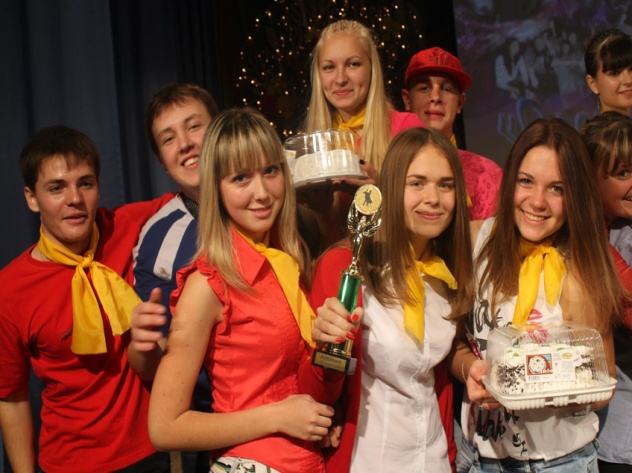 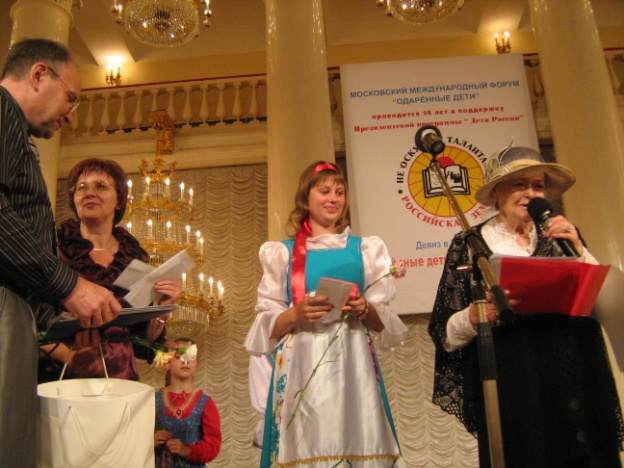 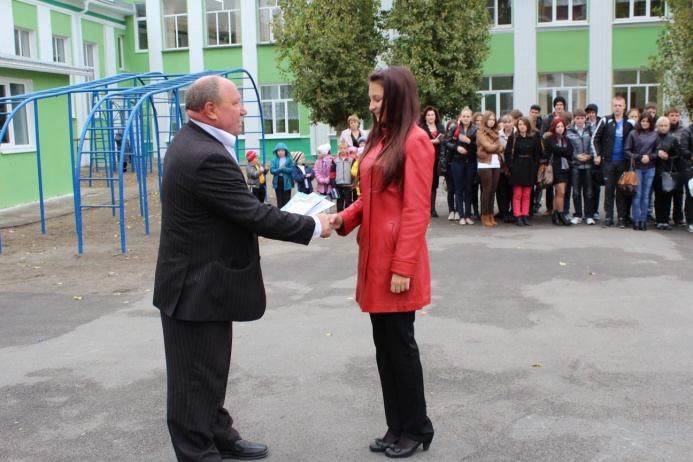 Результат педагогической  деятельности и инновационной работы.
динамика роста качества знаний;
 результаты районных олимпиад:

  2010 – 2011 История 10 класс(  Бондарев Алексей)     призёр
                       Обществознание 10 класс(Леликова Мария)   I место
  2011 – 2012 Право 11 класс (Бондарев Алексей)   призёр
                        История 11 (Маркина Анастасия)    I место 
                       Обществознание 11 класс(Леликова Мария)  II место
   2012 – 2013 История (Христенко Виктория)   II место
                         Право 11 класс (Христенко Виктория)     I место
Мои достижения
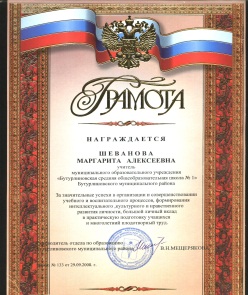 Открытые уроки, 
мастер-классы в районе,
городе,  
отмеченные грамотами 
органов образования 
и благодарностью коллег
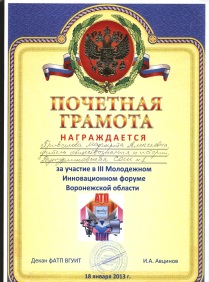 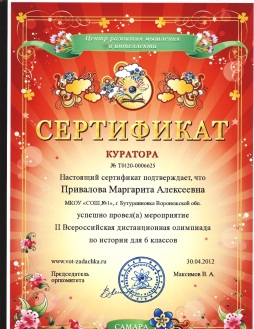 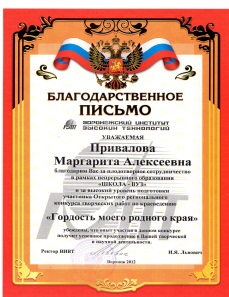 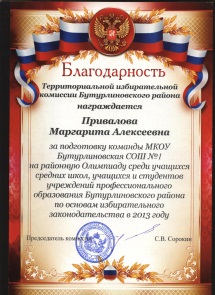 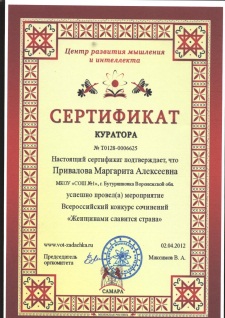 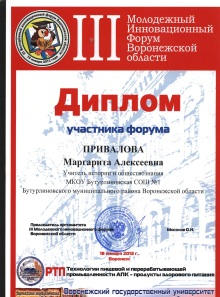 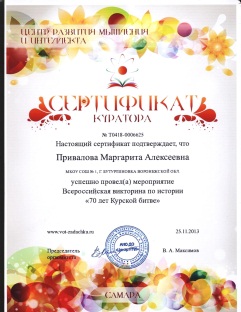 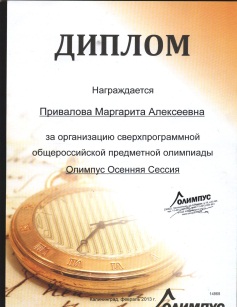 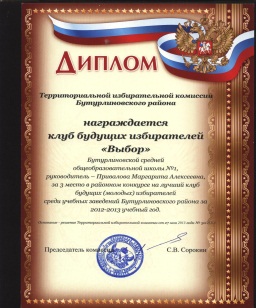 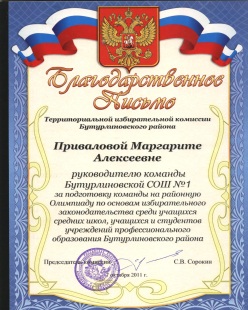 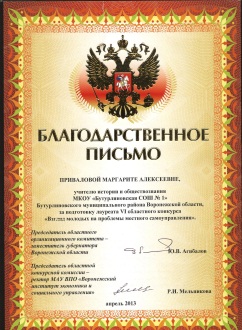 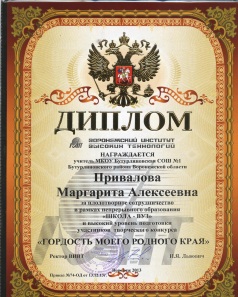 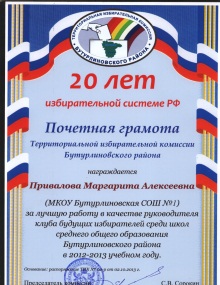 Победитель муниципального конкурса
 «Учитель года 2013»
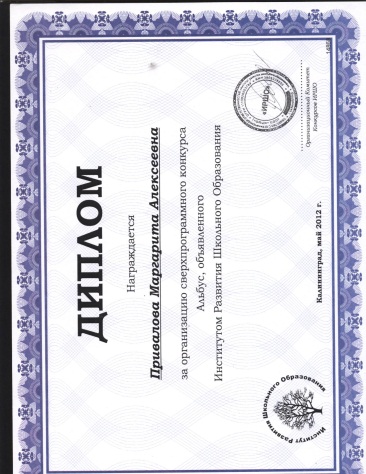 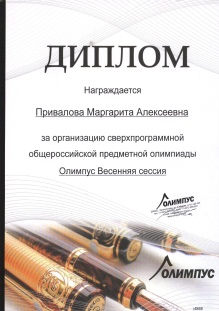 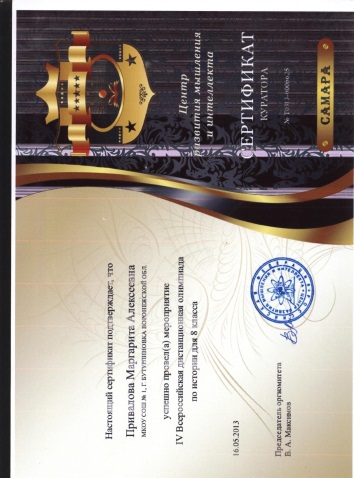